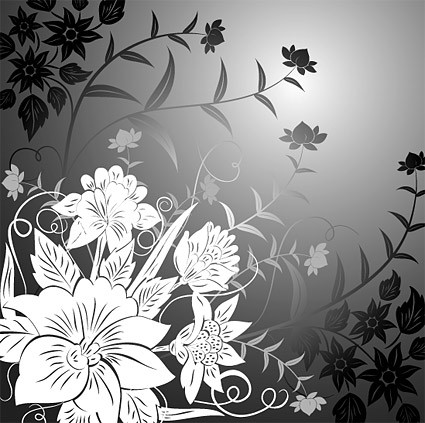 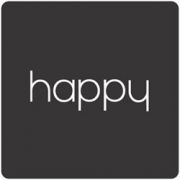 Happy, fleuriste sur la place de la Croix-Rousse.
5 place de la Croix Rousse, 69004 LYON
Fleuriste avec une déco       moderne, zen et tendance.
Une banderole attractive aux couleurs du magasin
Nous pouvons voir à l’entrée du magasin une banderole aux couleurs de l’enseigne.

Attirant le client avec des offres attractives, Happy utilise donc du Noir, du Blanc, et du Rose.
Décoration tendance moderne, et causy ?
Avec une lumière indirecte et tamisée.  L’ambiance du magasin est calme et zen.

Des miroirs sont présents sur les plafonds  pour donner une sensation d’espace dans le magasin.
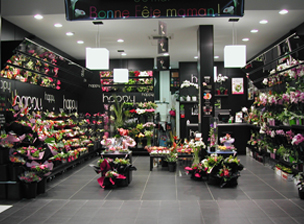